Biyosensörler: Biyoekonomik önemi ve gelecek perspektifi
Dr. Öğr. Üyesi Mehmet Altay ÜNAL
Ankara Üniversitesi Kök Hücre Enstitüsü
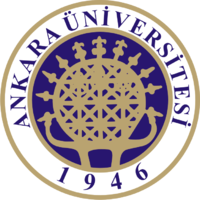 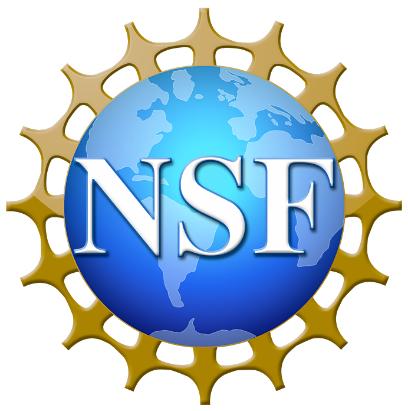 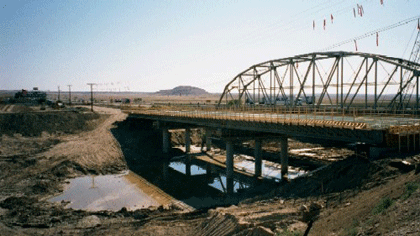 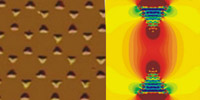 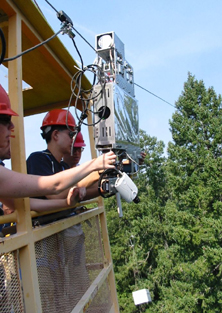 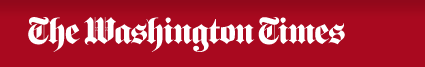 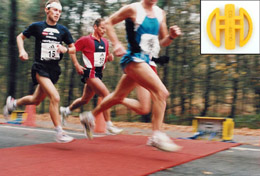 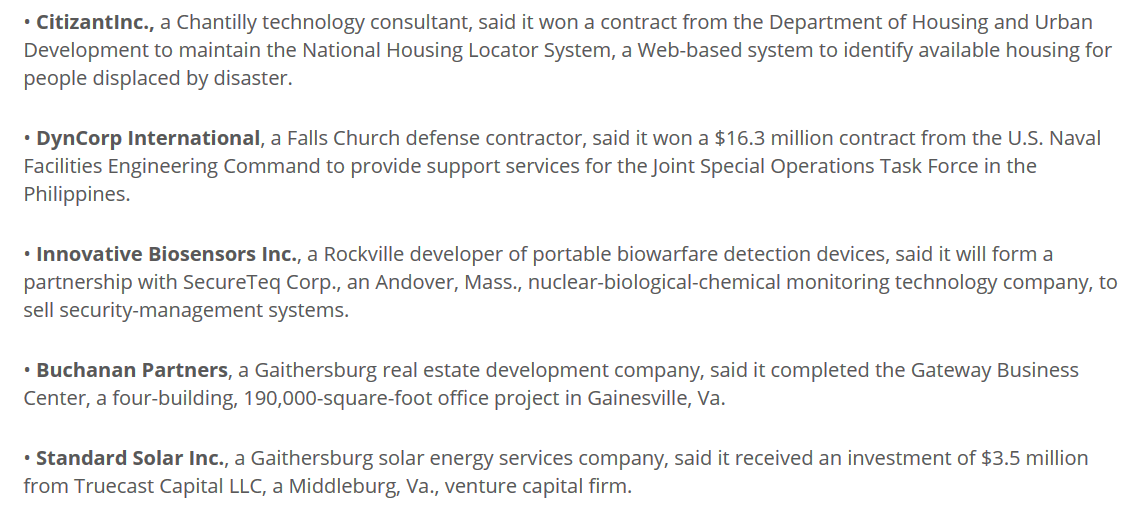 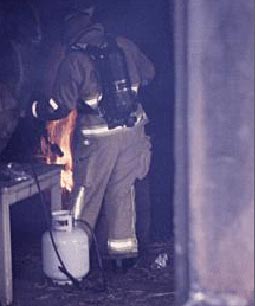 Biyosensörün gereklilikleri
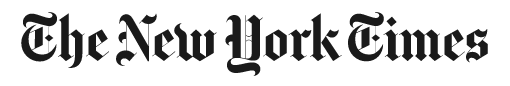 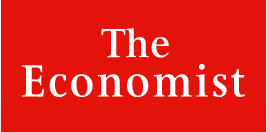 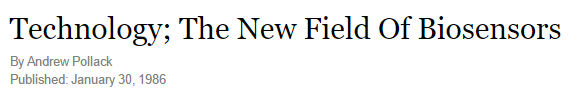 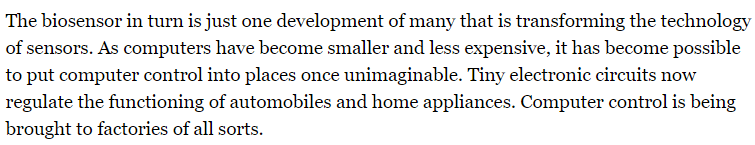 Credit: Nicolle Rager, Zina Deretsky, National Science Foundation
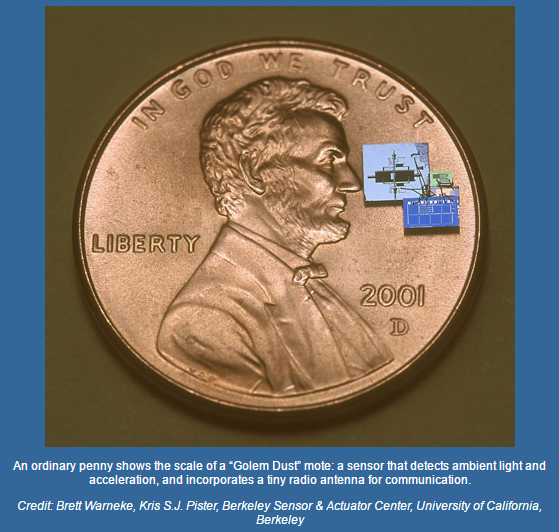 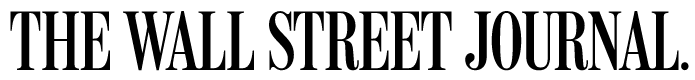 Pazar payı
1
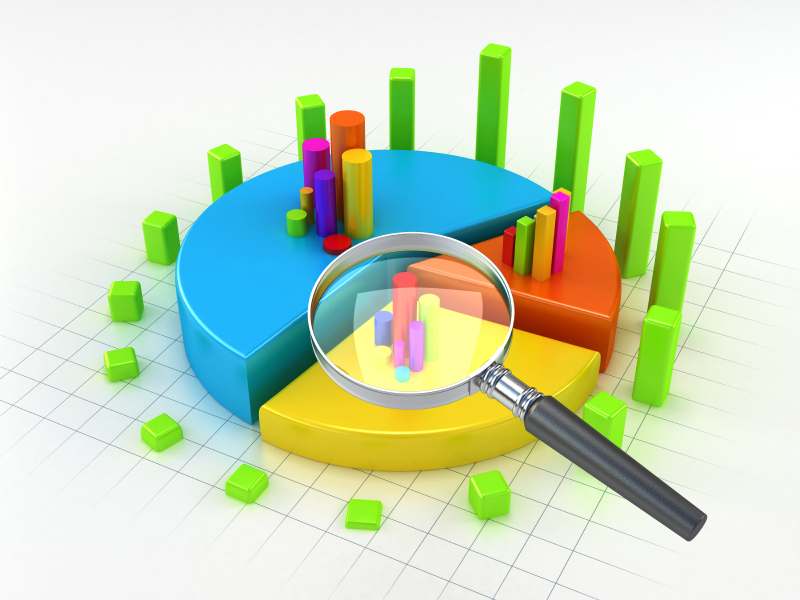 2004 Yılı Pazar payı: 6.1B$ 
2005 Yılı Pazar Payı: 8.2B$
Patojen tespiti :
Pestisit
Ağır metal
2005 yılı 34M test satıldı
192M$
2005 yılı 7B$
Sağlık
Gıda
Askeri
Çevre
2020 tahmini: 22.68 B$
200

Biosensor şirketi

*2004 yılı
2
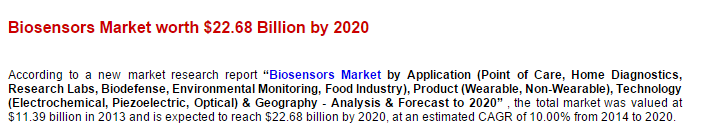 1 Biosensors in Medical Diagnostics: A Global Strategic Business Report
2 Biosensor technology: Technology push versus market pull